CHƯƠNG II NHIỄM SẮC THỂ
Bài 10
GIẢM PHÂN
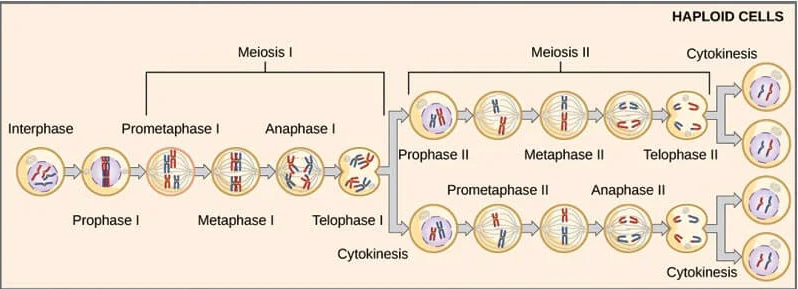 Bài 10. Giảm phân
I. Những diễn biến cơ bản của NST trong giảm phân
a) Kì trung gian
NST ở dạng sợi mảnh
Cuối kì NST nhân đôi thành NST kép dính nhau ở tâm động.
Bài 10. Giảm phân
I. Những diễn biến cơ bản của NST trong giảm phân
b) Diễn biến cơ bản của NST trong giảm phân
Giảm phân I
Giảm phân
Giảm phân II
Bài 10. Giảm phân
I. Những diễn biến cơ bản của NST trong giảm phân
b) Diễn biến cơ bản của NST trong giảm phân
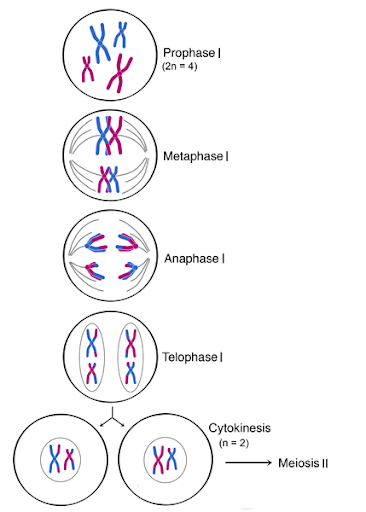 GP II
Bài 10. Giảm phân
I. Những diễn biến cơ bản của NST trong giảm phân
b) Diễn biến cơ bản của NST trong giảm phân
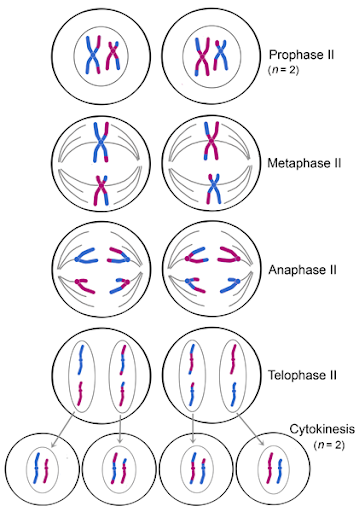 GP II
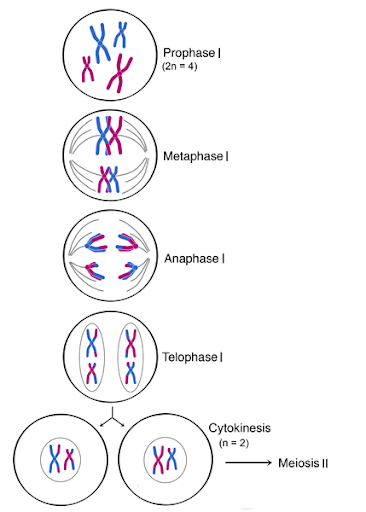 GP I
GP II
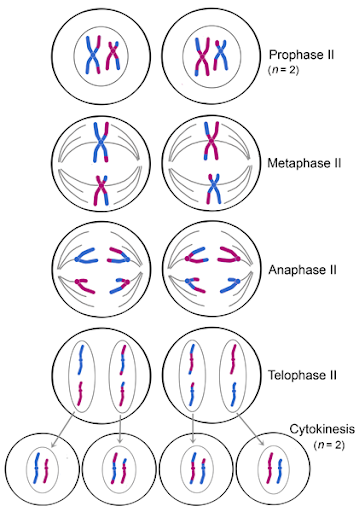 Bài 10. Giảm phân
II. Ý nghĩa của giảm phân
Tạo ra các tế bào con có bộ NST đơn bội khác nhau về nguồn gốc NST.